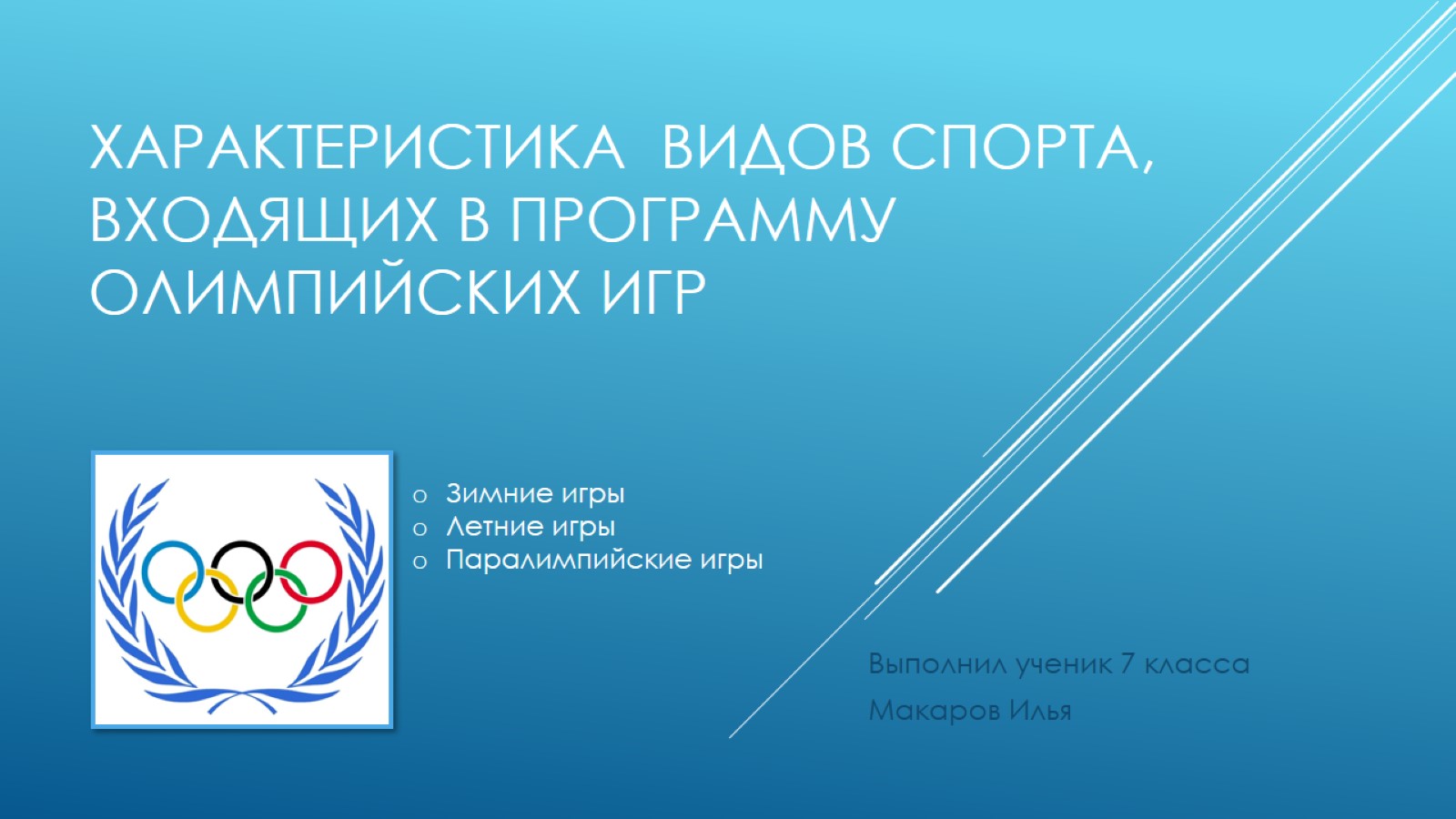 Характеристика  видов спорта,  входящих в программу Олимпийских игр
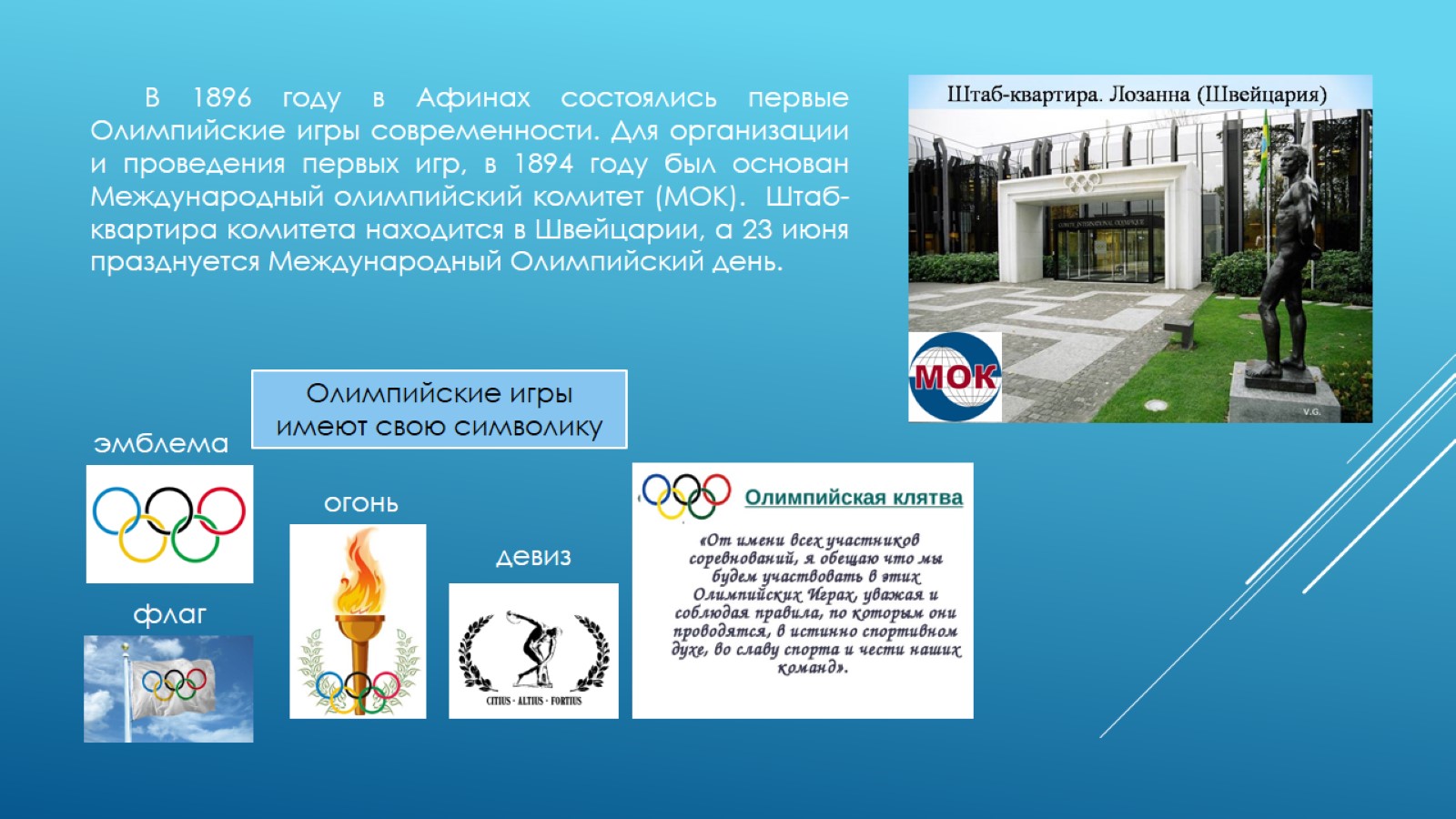 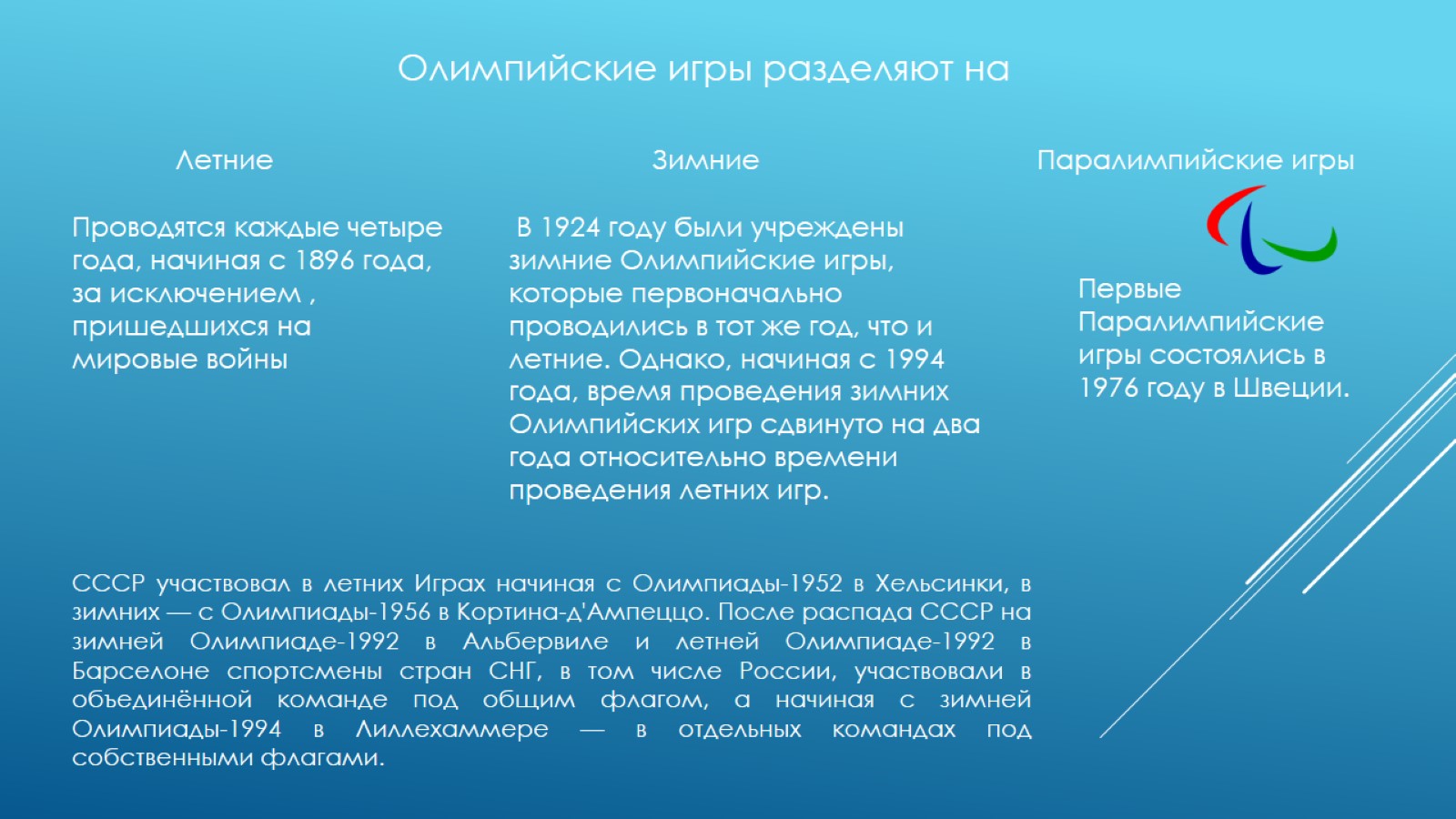 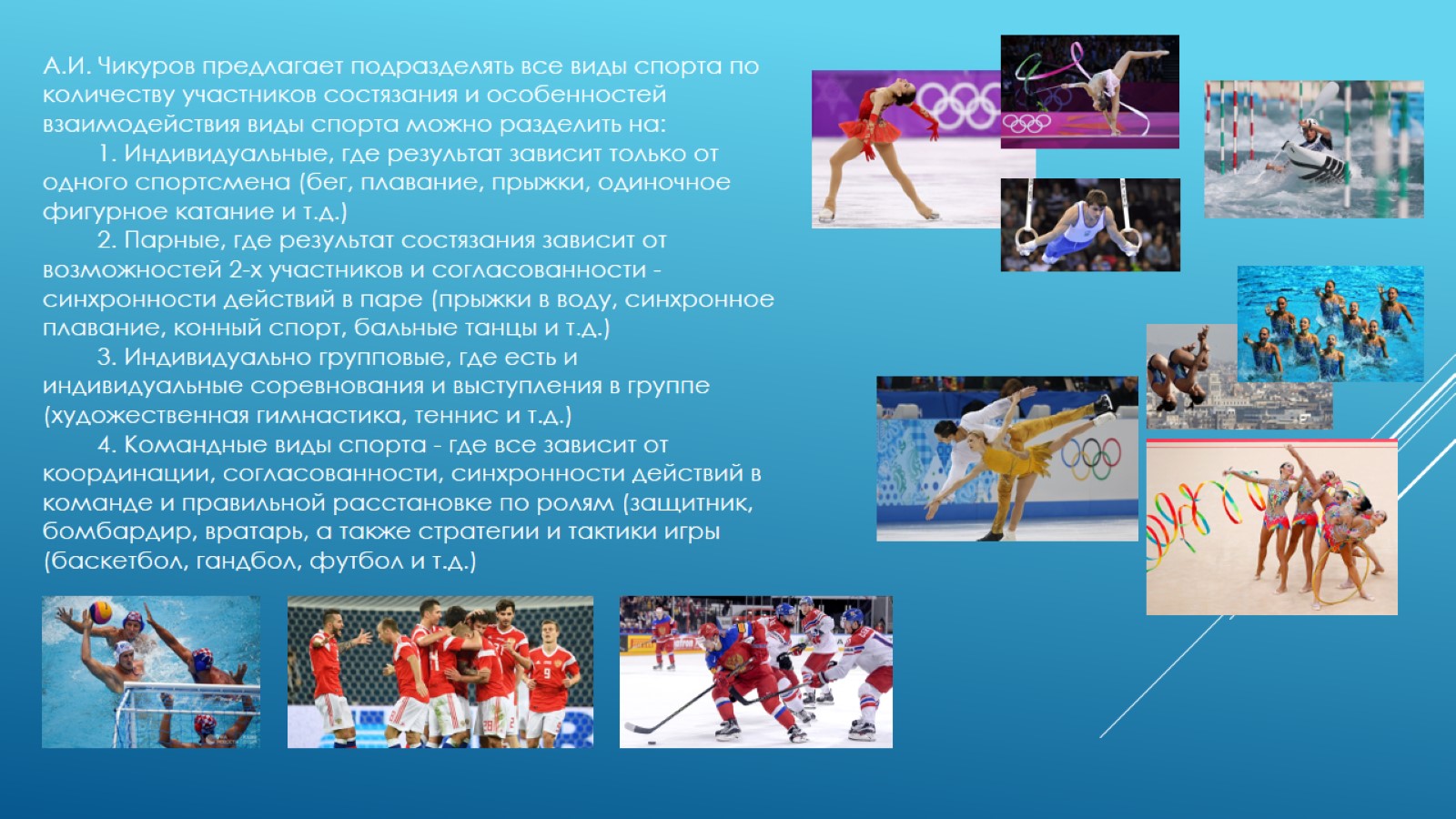 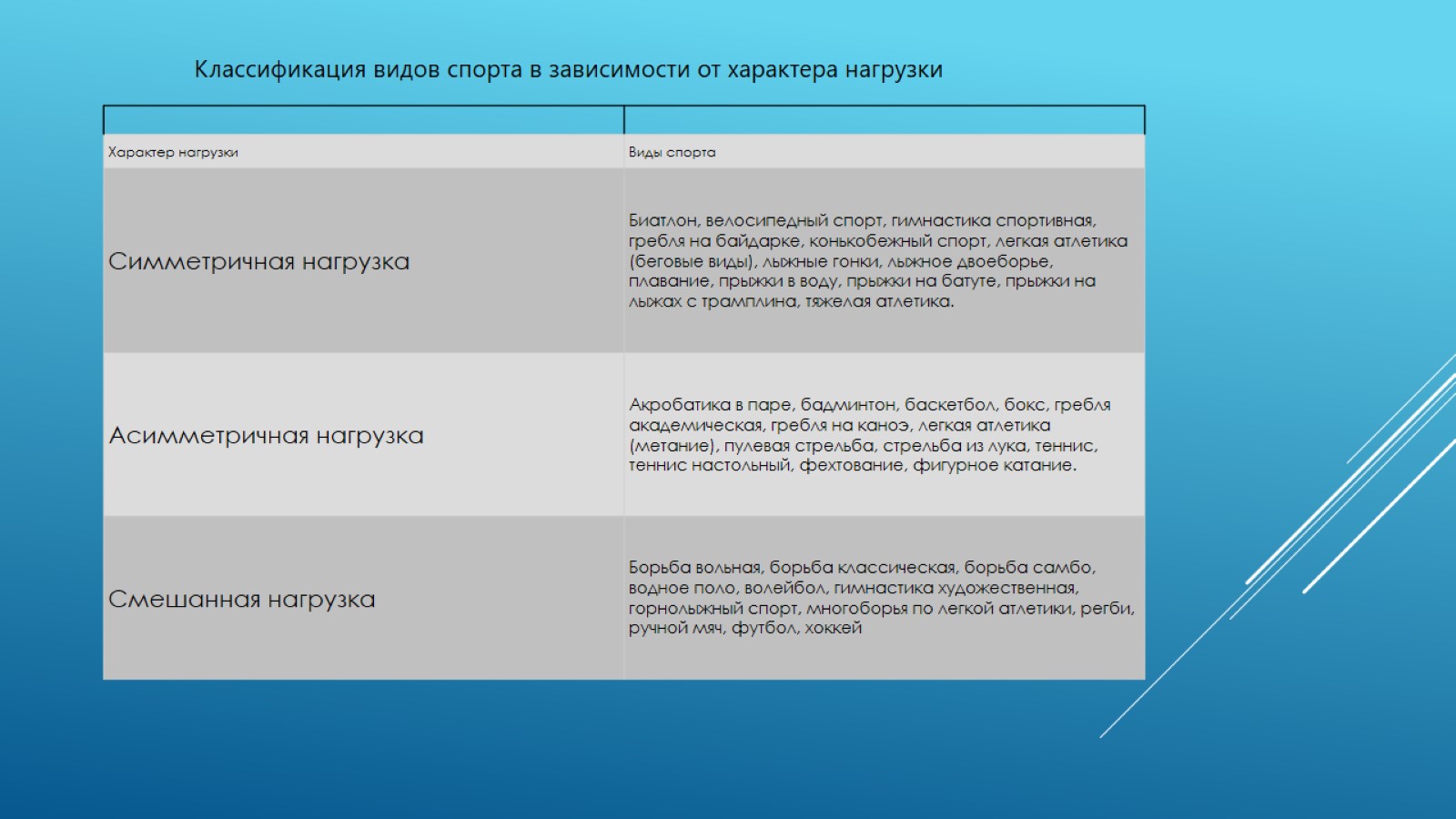 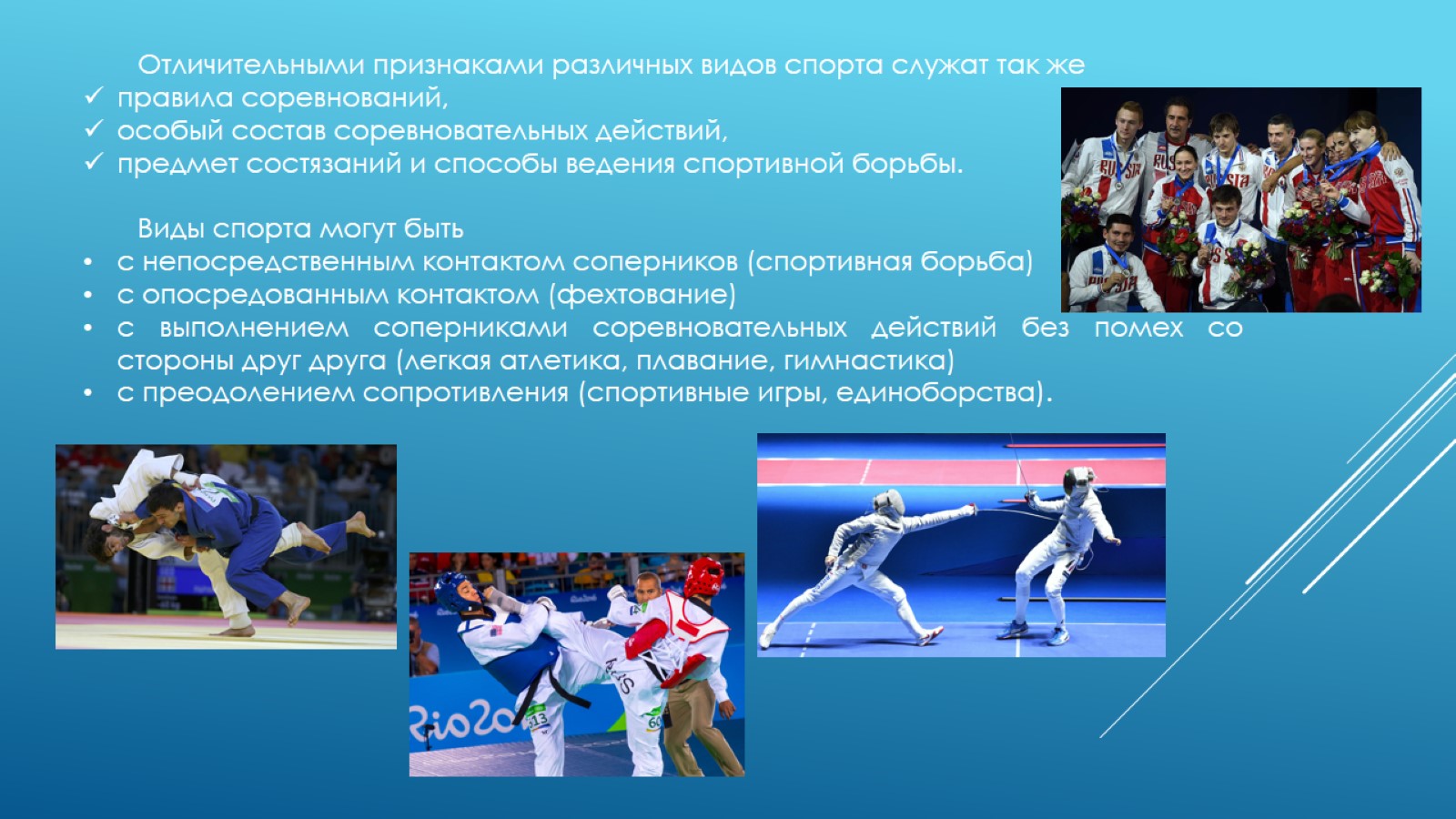 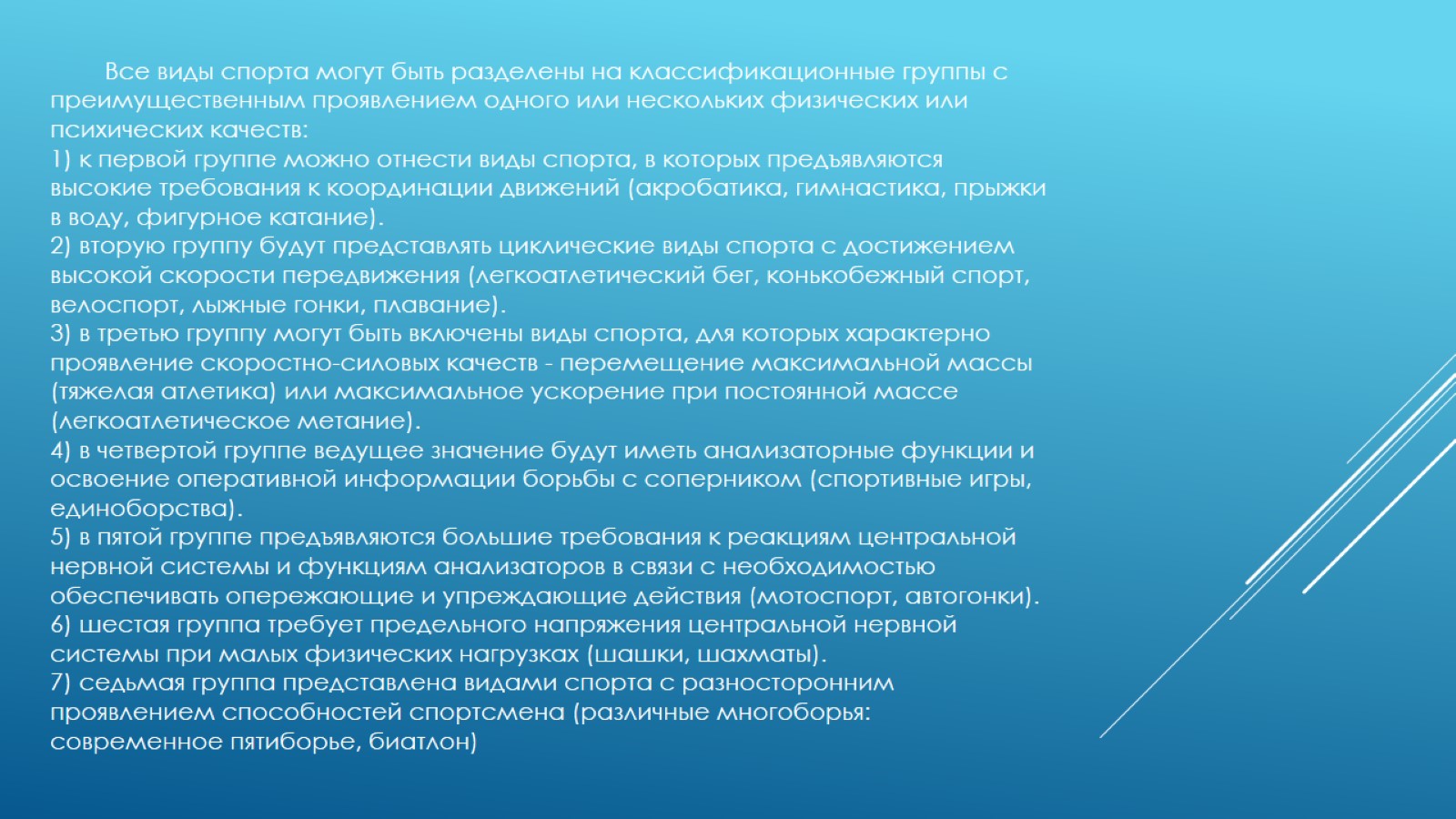 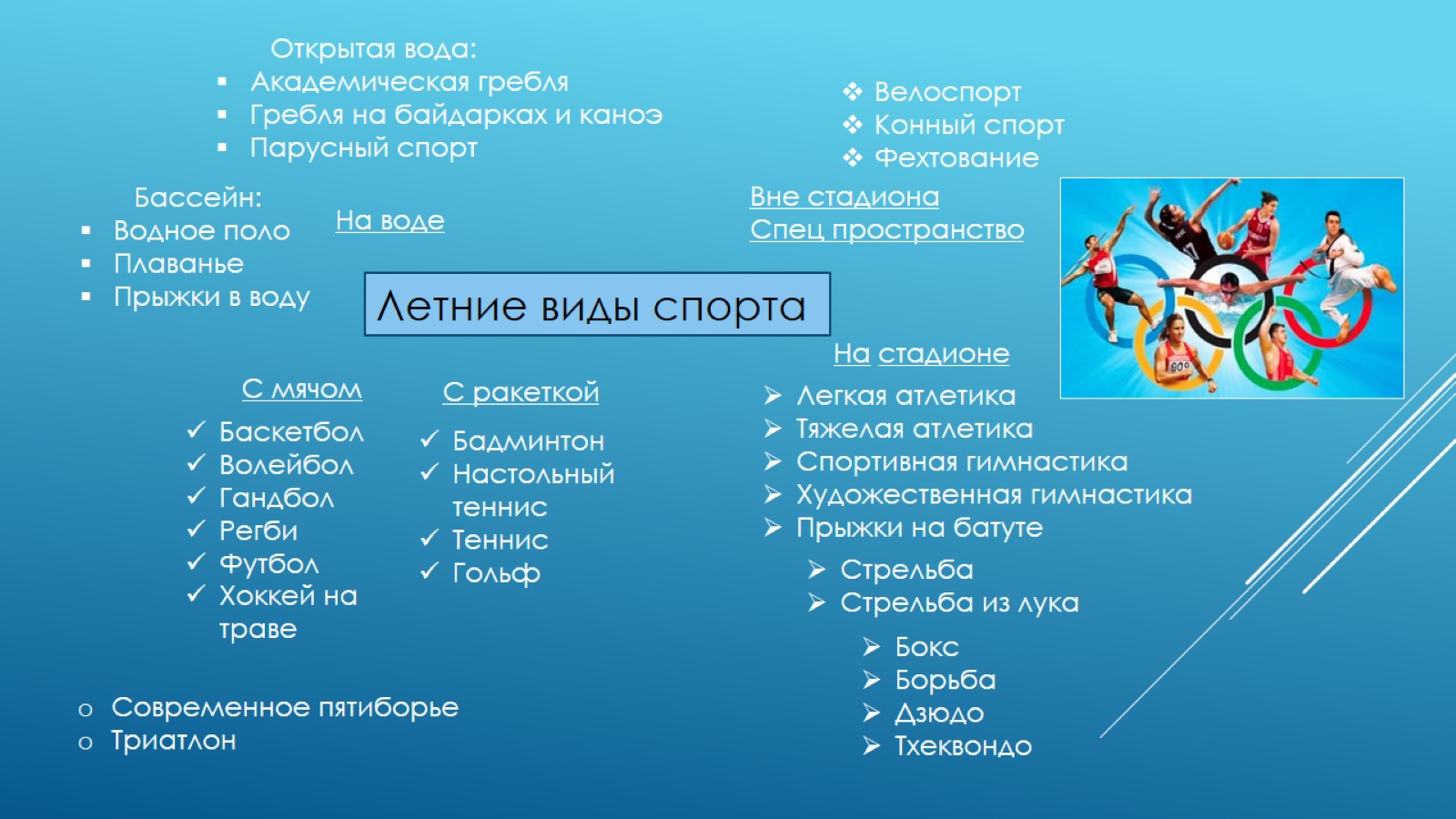 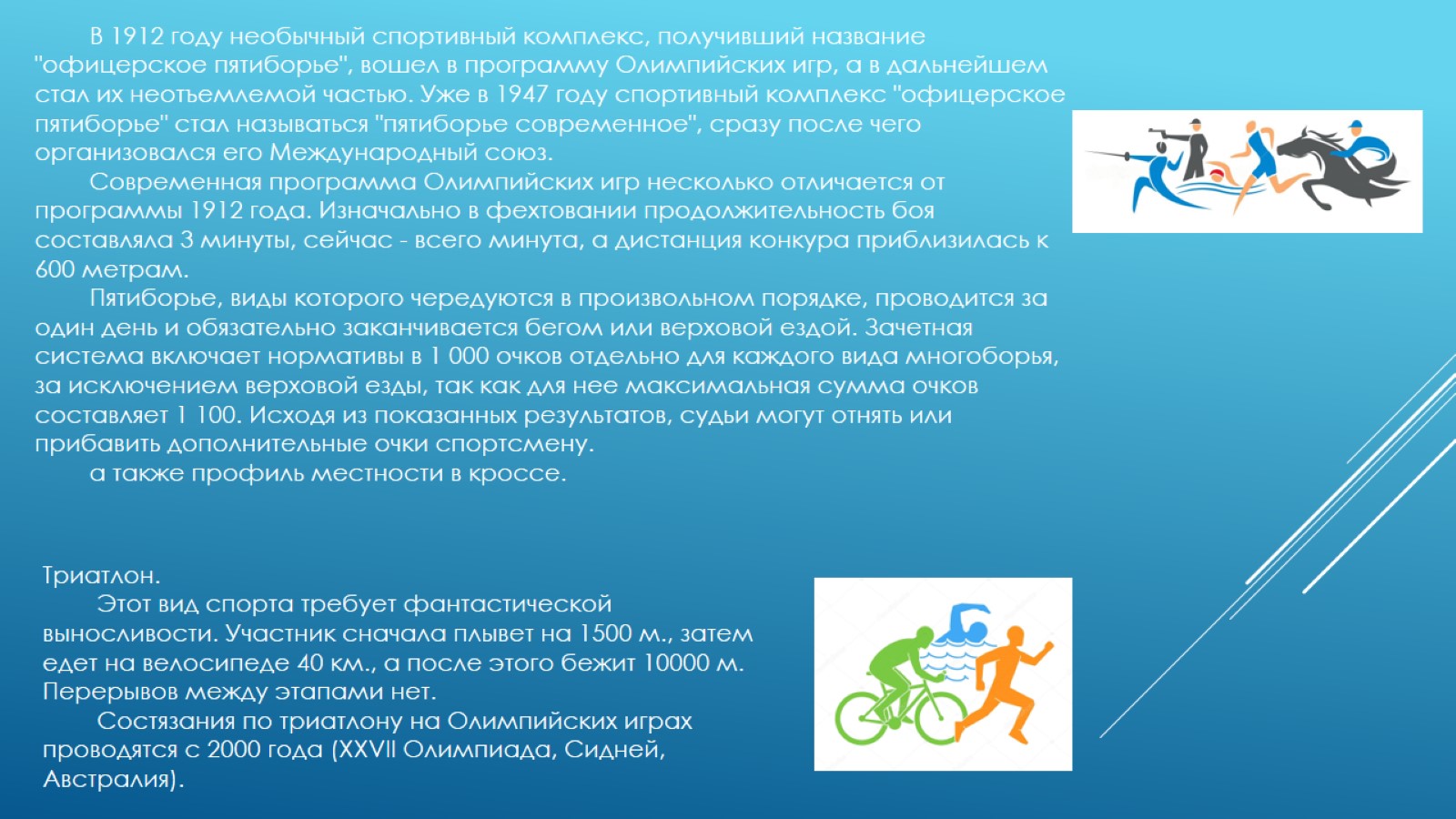 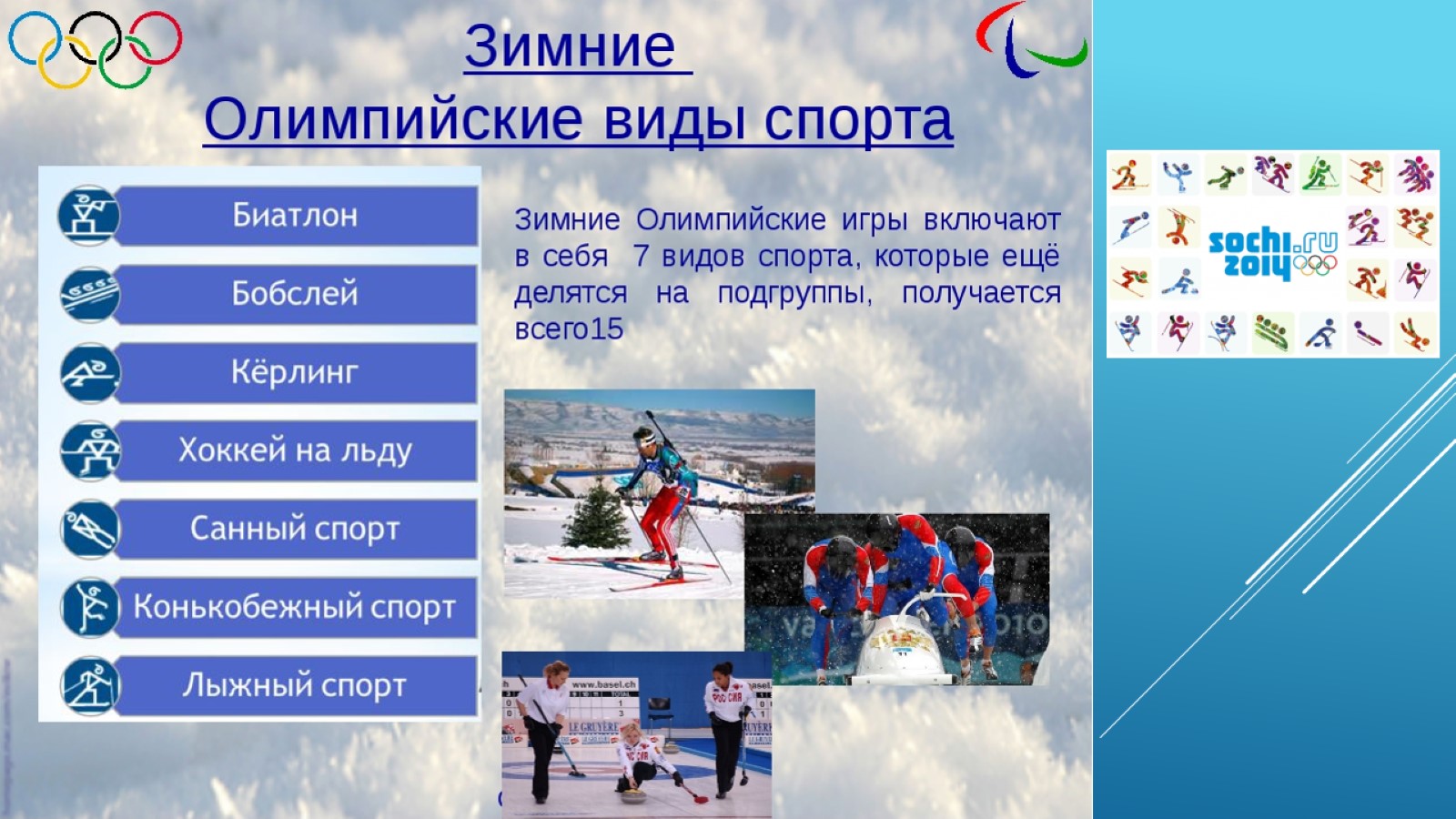 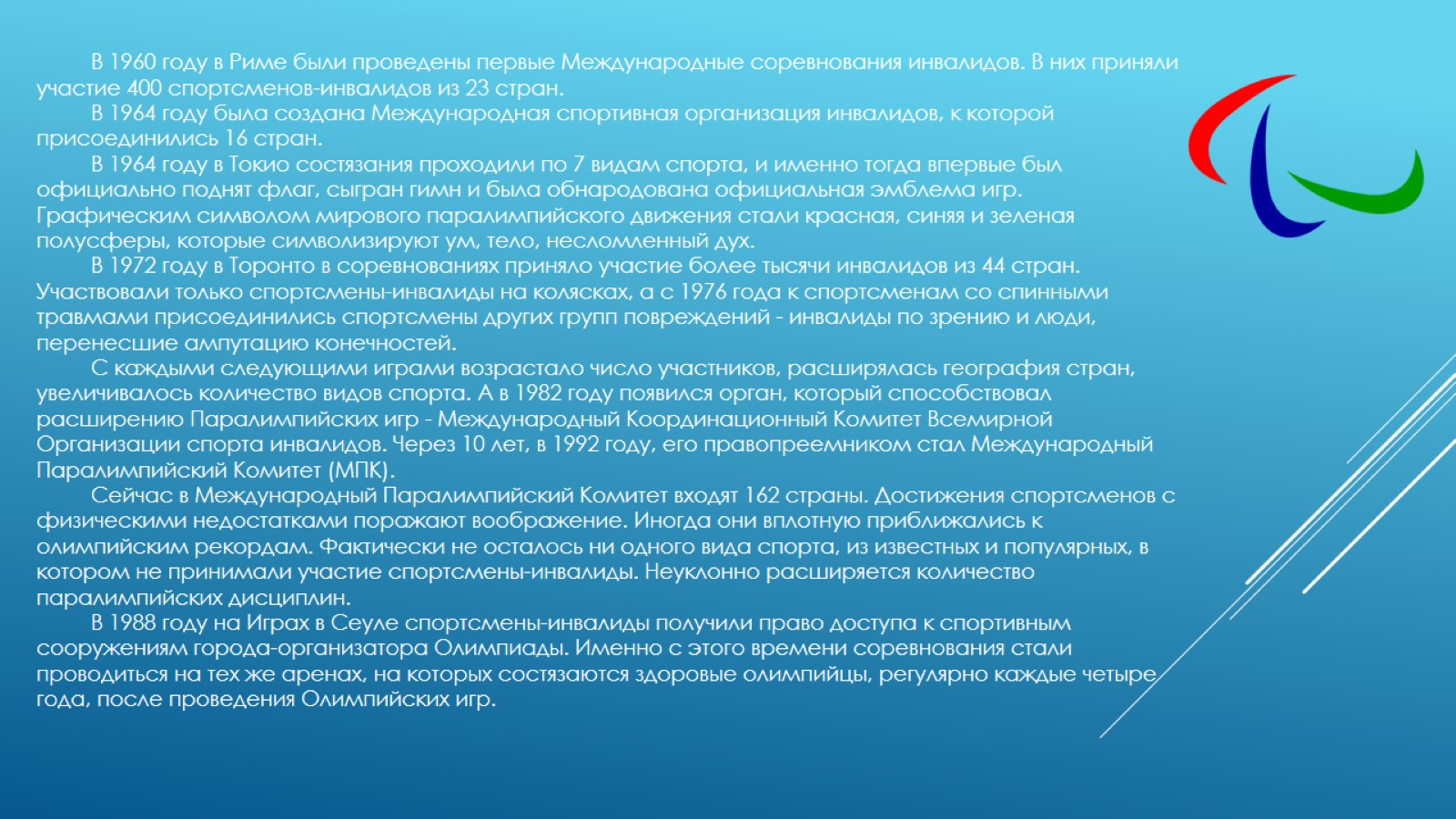 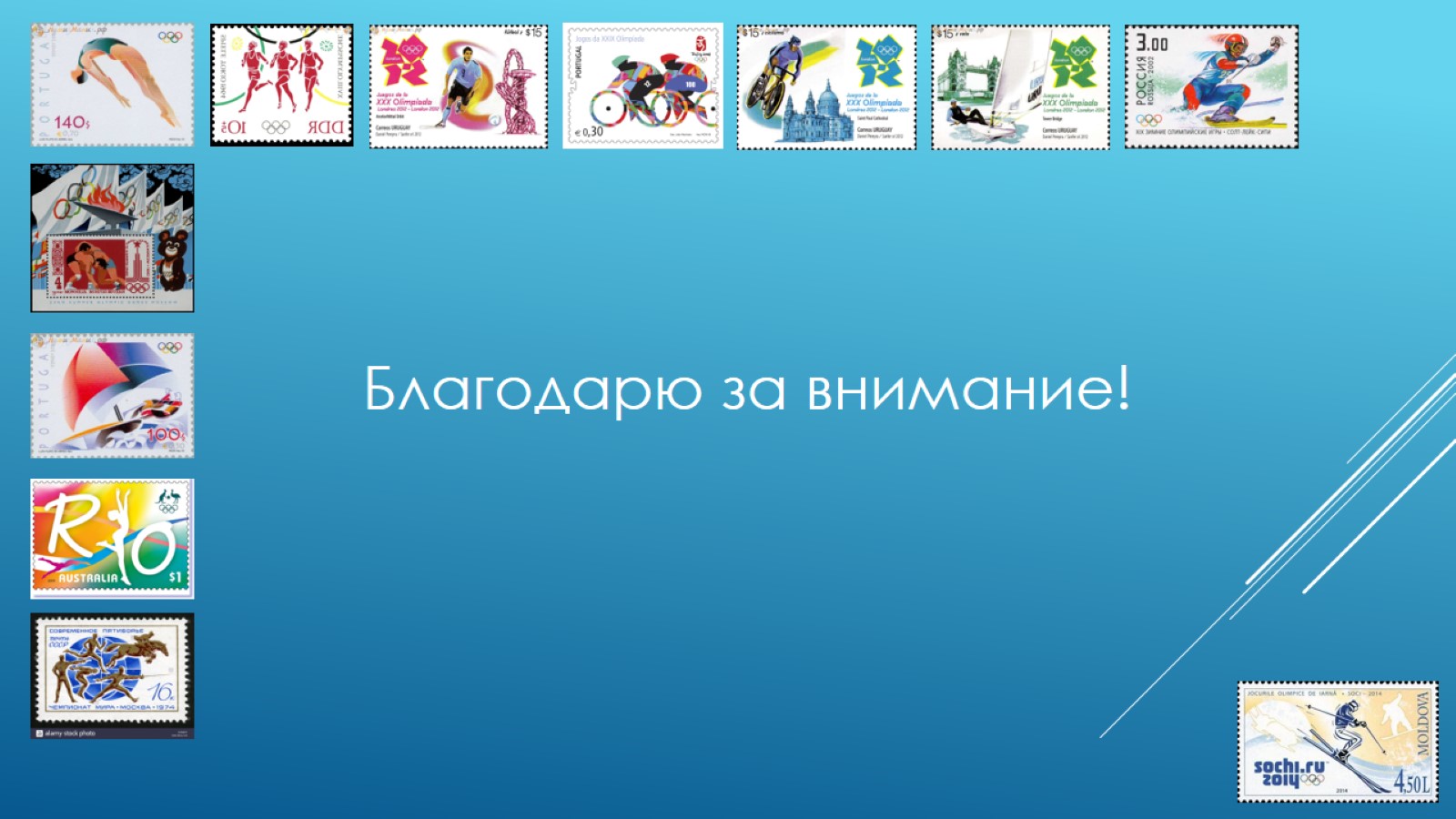